Basic Tools & Protective Devices
Tom Pankonen
Honey Pimp Apiaries
Tools
Don’t get caught up in all the “stuff” in the catalogs
Get started with a few items and grow
The Essentials
Smoker
Hive tool
Frame Grip
Propane torch
Smokers
What’s it used for?
Used to “calm” the bees
Disrupts the attack signal
Large and small
With or without shield
Finger guard
Hanger hook
Smoker Images
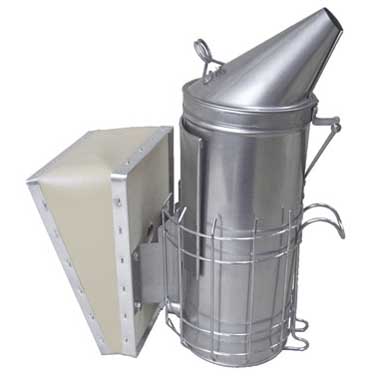 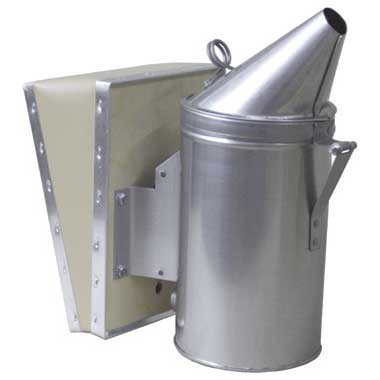 Smoker Fuel
Pellets
Cotton fiber
Twine / Burlap
Cardboard
Paper
Pine needles / pine cones
Others?
Hive Tool
Separating hive components
Scraping
Lifting and separating frames
Removing staples and nails
Hive Tools
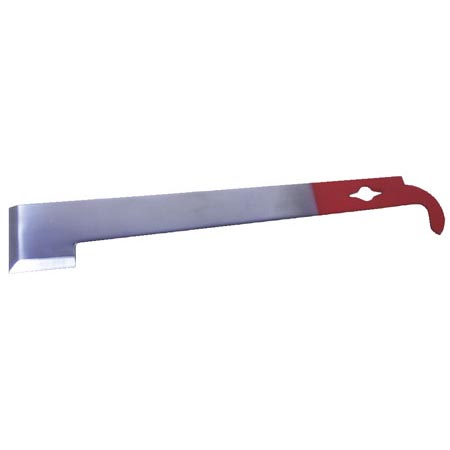 Frame Grip
Once separated with a hive tool, this allows you to grab the frame
Makes grabbing the frame easier especially if using gloves
Can reduce squished bees
Frame Grip
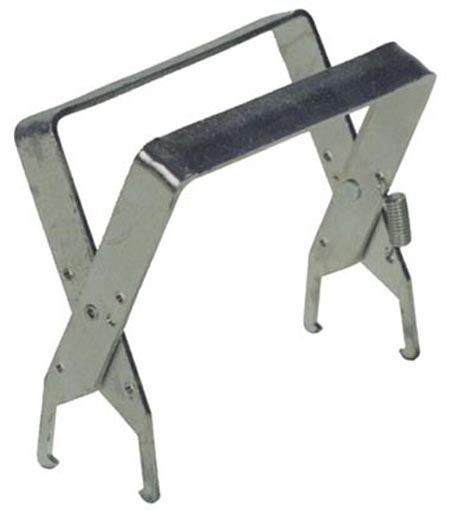 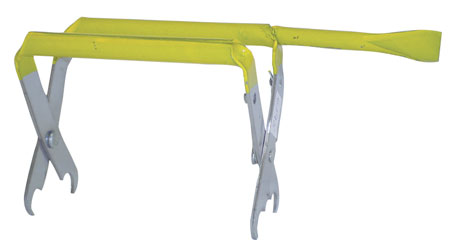 Protective Clothing
There is NOTHING that’s perfect, your going to get stung!

Veil
Simple, light, compact
Suit
Full protection, hot, restrictive
Jacket
Attached veil, hot, somewhat restrictive
Veils
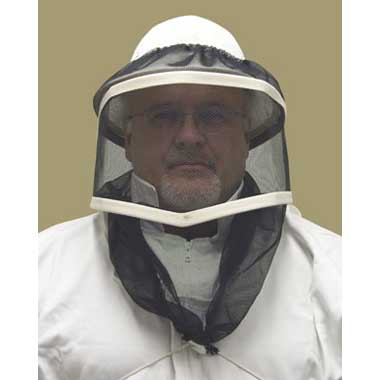 Suits
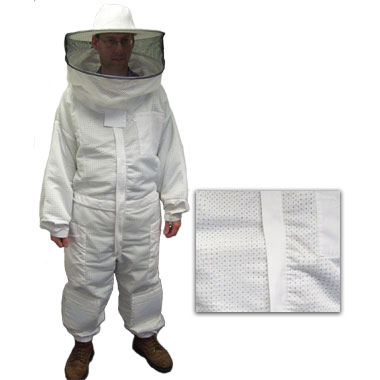 Jackets
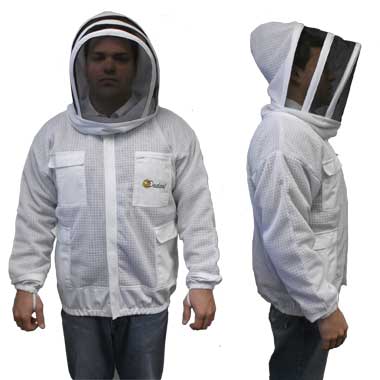 Gloves
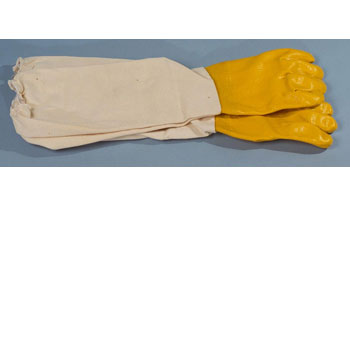 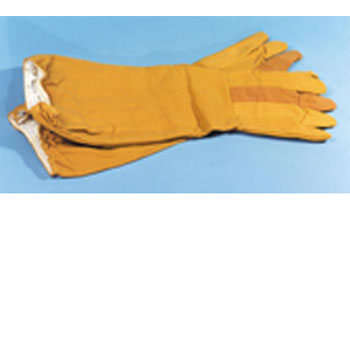 Condo Cutout
Closing Comments
Torches are real handy but always have a backup torch, lighter, or matches
Be careful with fire in the field especially in the summer
Practice lighting and keeping your smoker lit
Buy a few hive tools
Buy bright colored hive tools or spray them bright colors
Use something to hold all your gear
Handy boxes
Bucket
Bag
Questions?
Hit me up on Facebook
Facebook.com/honeypimpapiairies